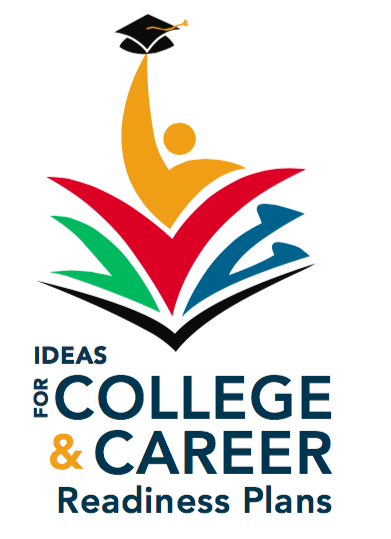 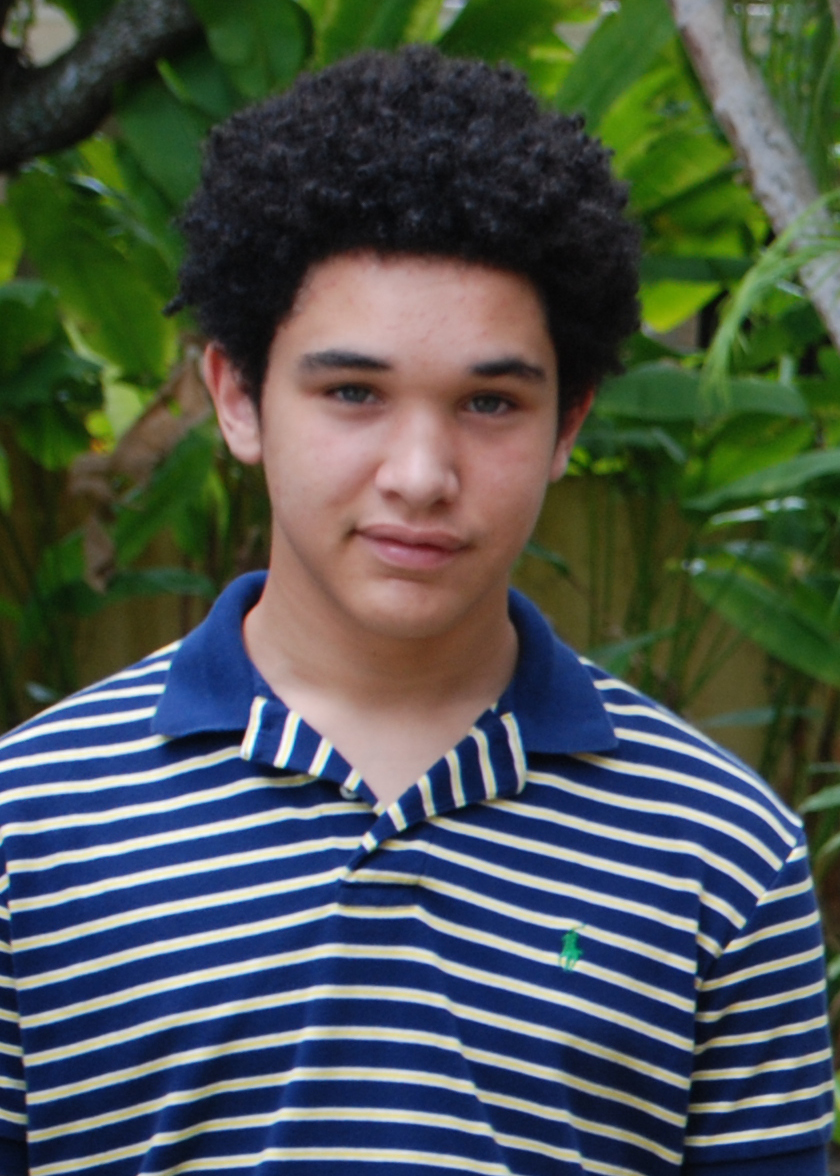 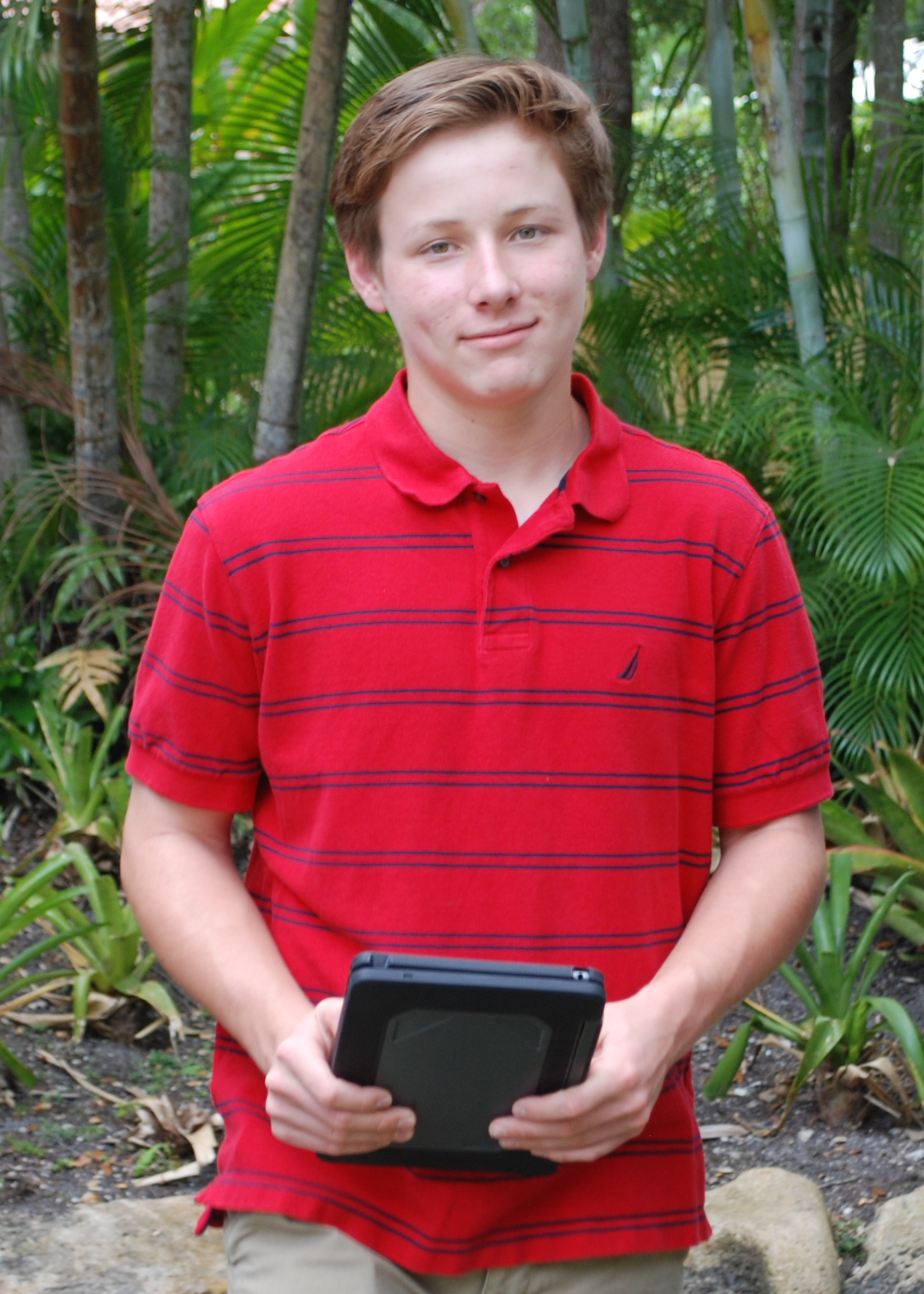 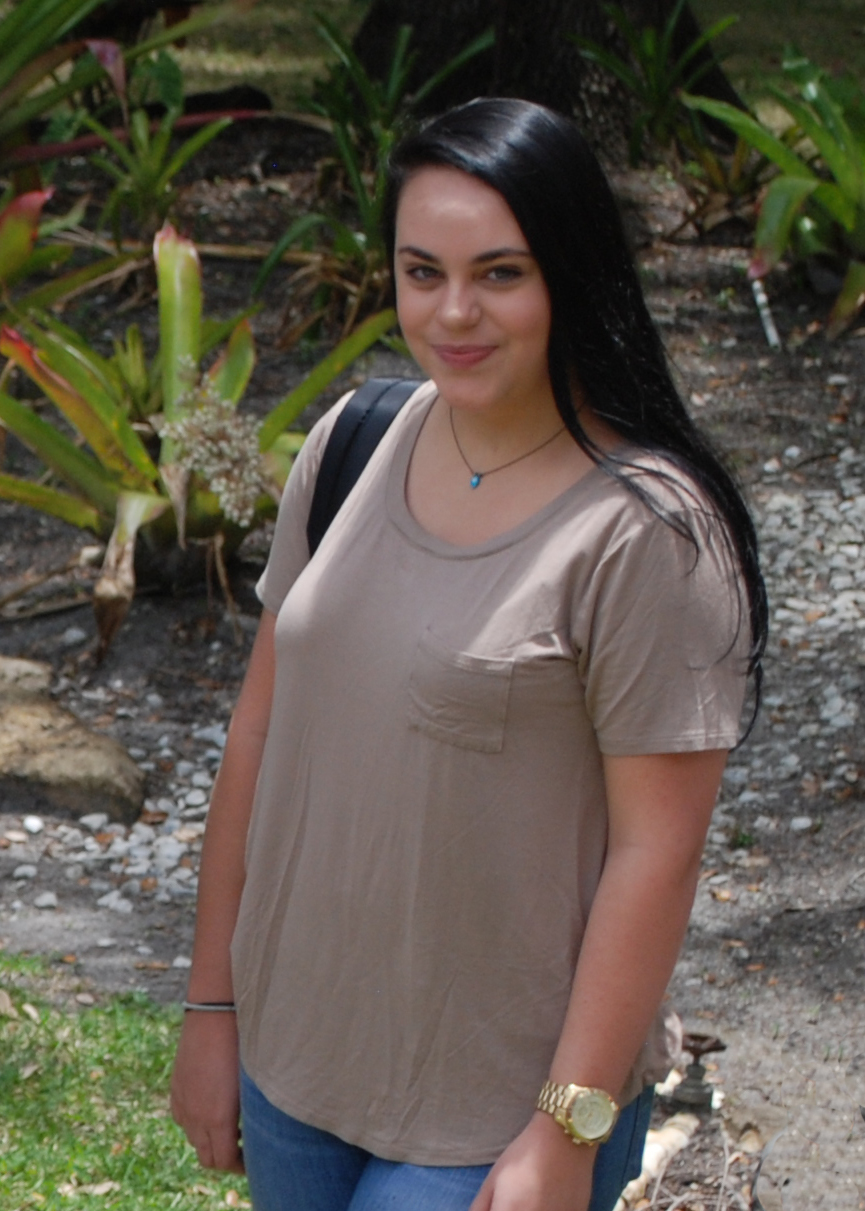 INTRODUCTION
[Speaker Notes: These students are like you!  They are each going through different things in their lives right now.  They may get good grades and sometimes struggle with some of the same things you do.  Maybe they are attending a new school, or  learning how to drive.  Maybe they learned how to playing music on the guitar or the drums.  Maybe they like to play sports, or hang out with friends.]
What is something you will always remember about this time of your school life?
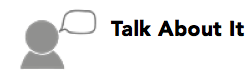 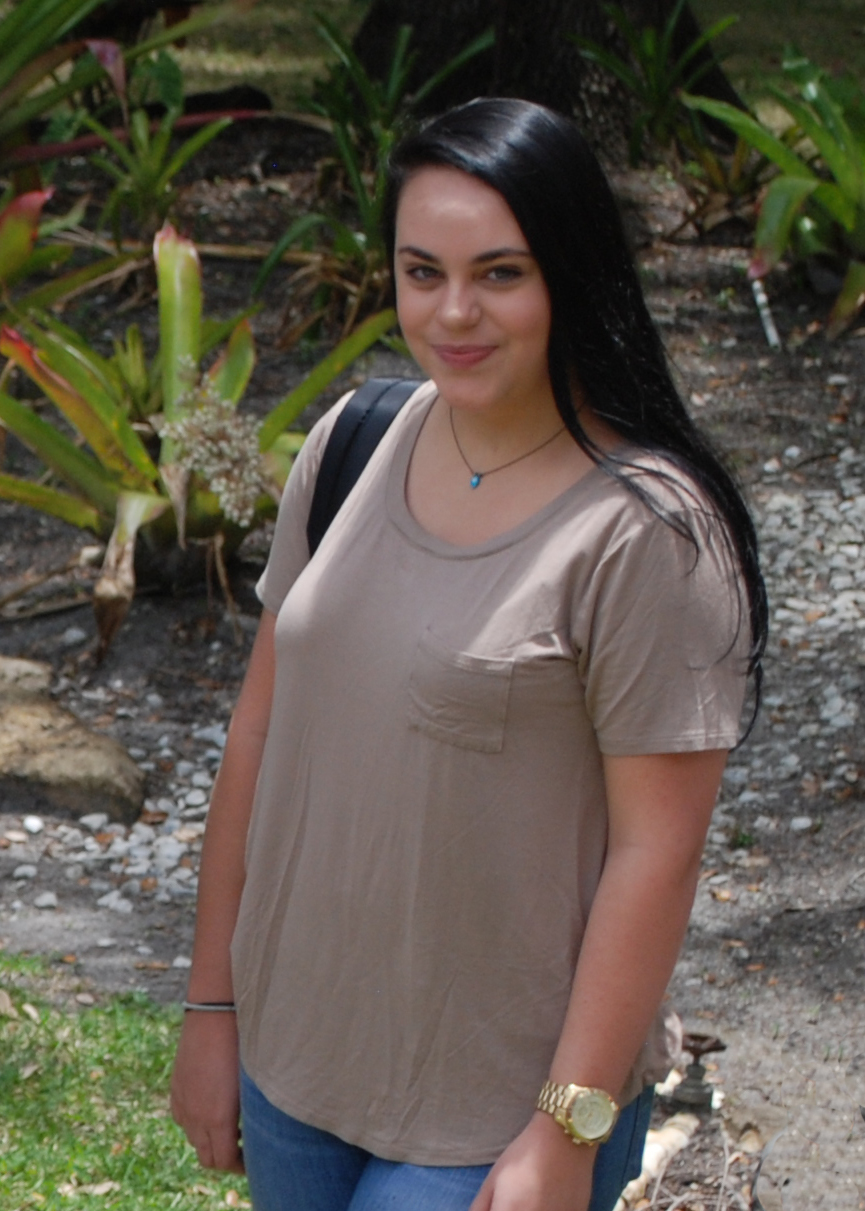 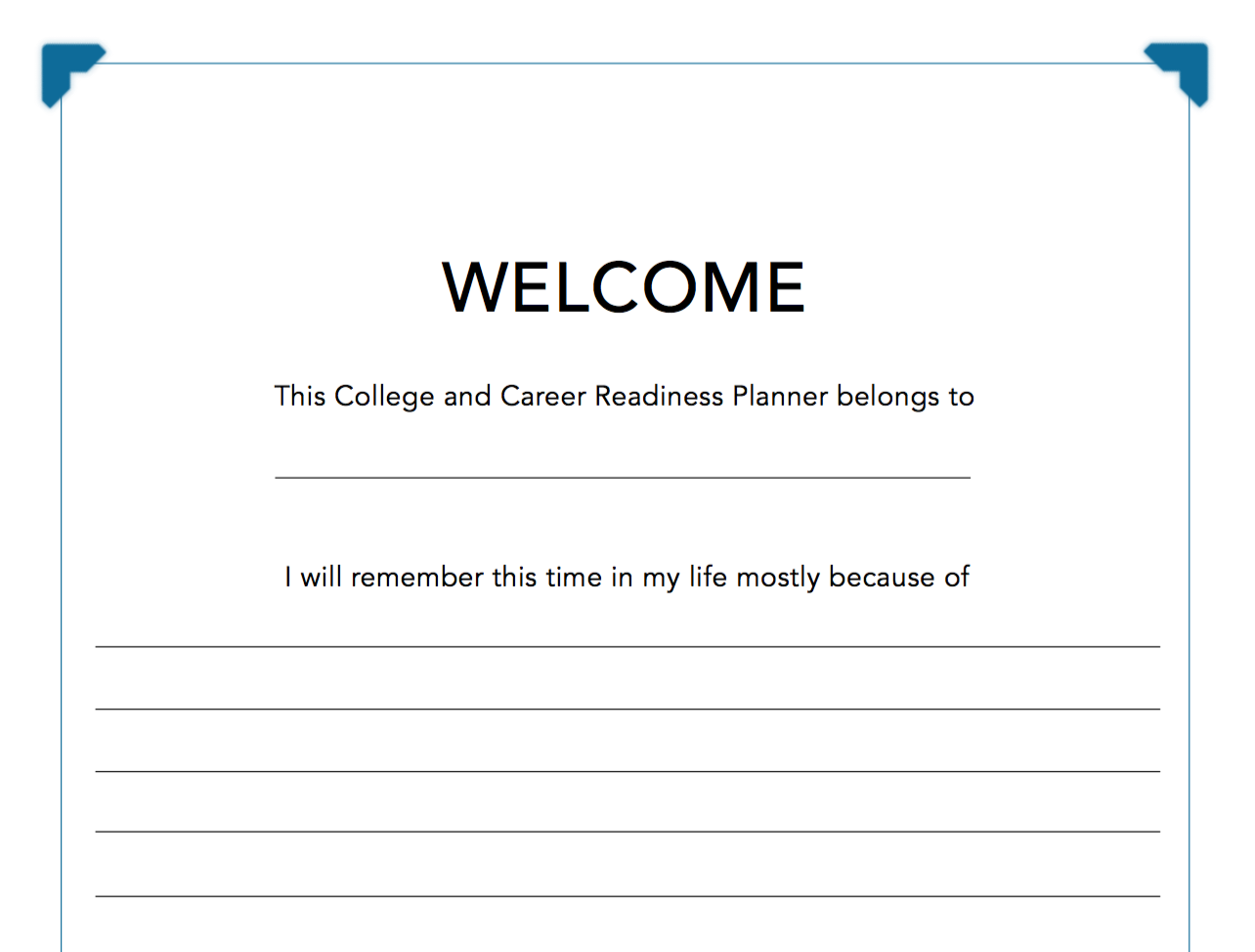 [Speaker Notes: This “Welcome” page would be best presented to students as if it were a lens into their state of mind. In other words, the students should be encouraged to respond in a way that highlights the present -- where they are in life -- and what factors are occupying their thoughts at this time. 
Ask students to turn to the opening Welcome page and by asking students to spend a moment answering the following in their minds: 
.  Think about the activities and friends that affect your social life. 
.  Reflect on your home life. 
.  What is happening this week, last week, this year? 
Out of all of these, what seems to be most important to you right now? 
These questions should prompt students to produce an elaborate answer on this page. You may model by writing or describing your own description of where you are at in your life.
Quick Orientation/Welcome Discussion - New Students 
If there are students present that are new to the school, or the city, state, or even country, acknowledge and welcome them. Consider this opportunity to do a quick one minute interview in pairs, asking the following questions as a peer interview: 
. What is your name? . Where are you from? 
What is something I should know about this school?This is not an expansive activity but it gives students a chance to meet new peers. 
This welcome page is designed for all to re ect on welcoming stages in their academic and personal lives. 
Extend the life of this activity as a future re ection piece – for them to revisit and re ect upon -- after they complete the workshops, or even after high school and beyond.]
Academic Track – Student Handbook p. 6
Where are you in your schooling?
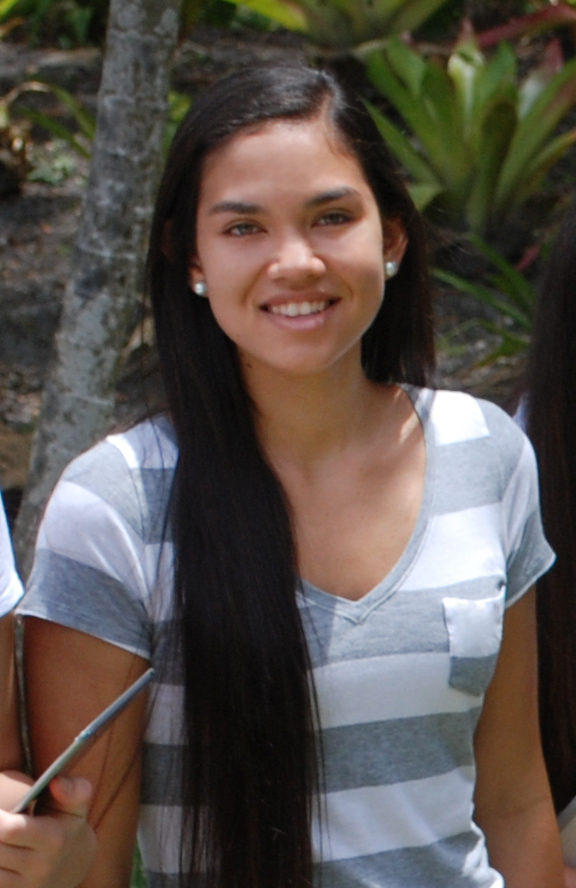 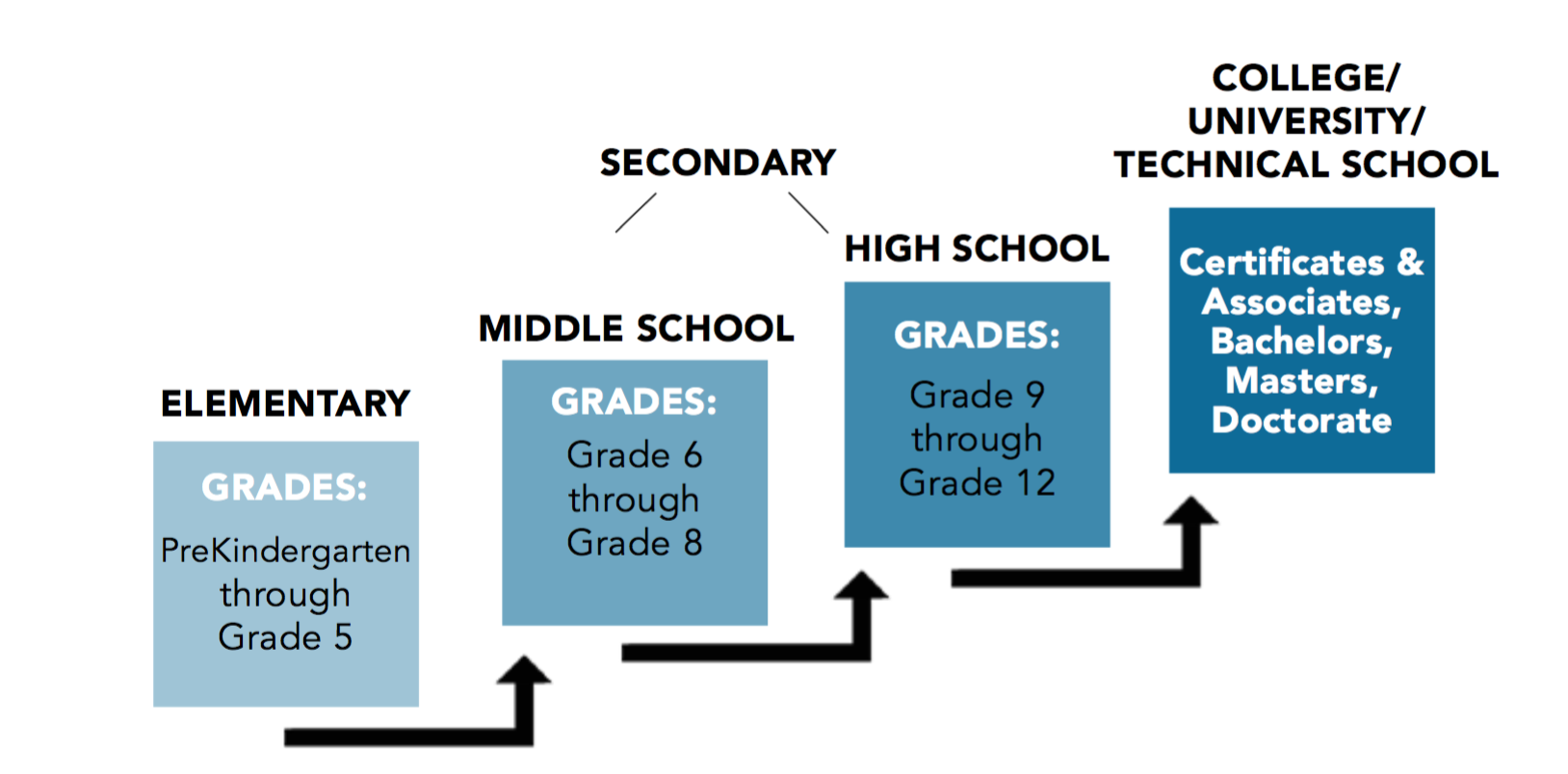 Every 
			Step 
					Counts!
[Speaker Notes: The academic track on page 6 of the student book allows you to see where you are at and think about what you need to get ready for the next level in your school. 

For middle school students, it is important to acknowledge that they are in Secondary School now, and that what they do in middle school counts for their future academic tracks. 

For high school students, the diagram can demonstrate to them that they need to take actions now that will impact their career choices in the not too distant future. 
Advise students that they should be getting ready for each next step in their level of schooling and for post graduation when they can go on to study their careers. Share with students that they can attend colleges, universities, or trade schools in order to pursue a career, that when employed, will help them support themselves and help them realize their life goals. 
ling.]
Academic and Value Statements - p.7
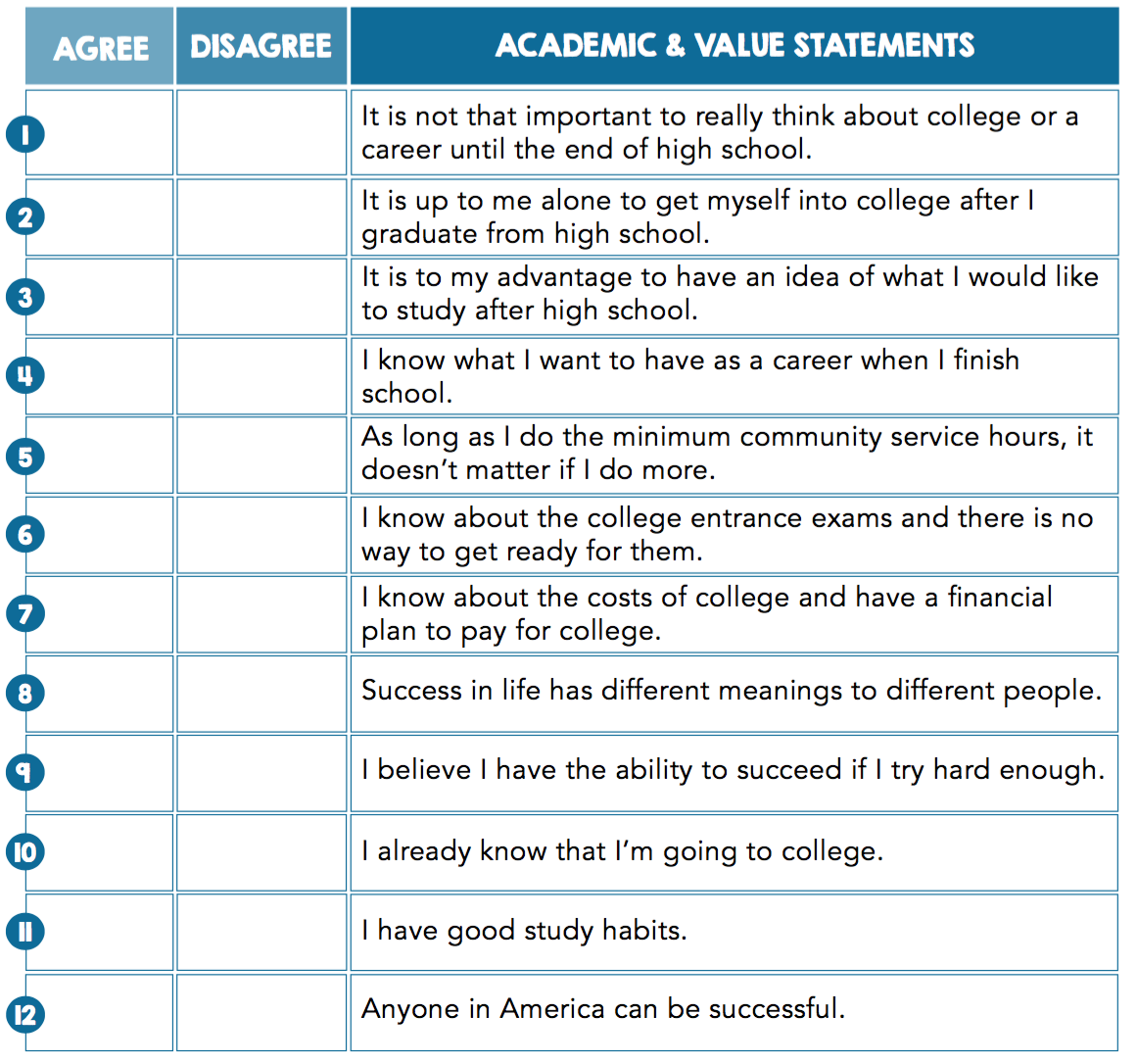 AGREE or DISAGREE?
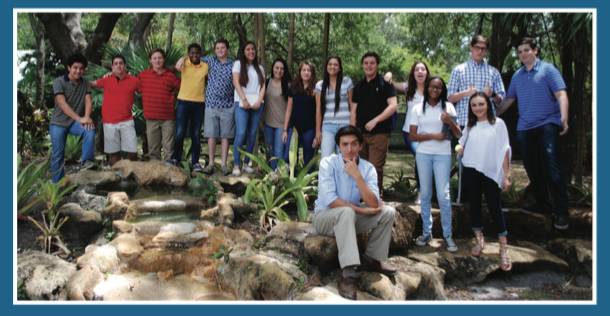 [Speaker Notes: This is an opportunity to give students some exposure to the topics that will be addressed in this book and to listen to their peers’ opinions. An Anticipation Guide is designed to pique students’ interests about an upcoming reading and can serve to provide a personal response to topics that will later be addressed. Not only do they connect their own perspectives about the topic, but also they may become curious about it. 
Read each statement together or ask them to respond individually, unless there are language barriers that a pair/share combination of pupils would bene t from. Ask students to check off whether they agree or disagree to each Academic and Value Statement. After giving the students a few minutes to answer, take a poll for each answer by asking them to raise their hands and invite volunteers to explain their answers. Accommodations: Read each one aloud and clarify the intention of each statement. Check any vocabulary needed to be explained for English language learners.]
How are your plans for graduation progressing? – p.8
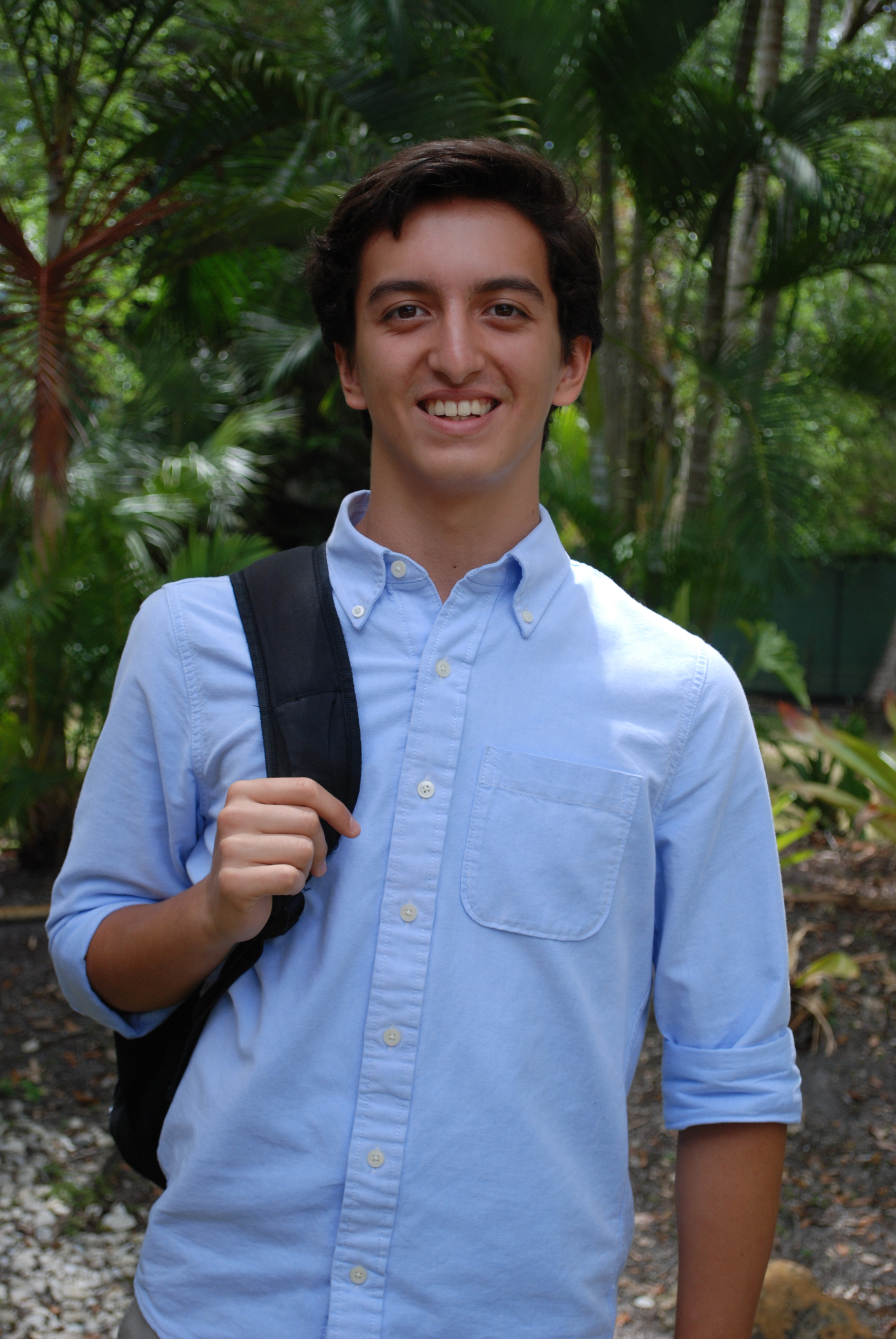 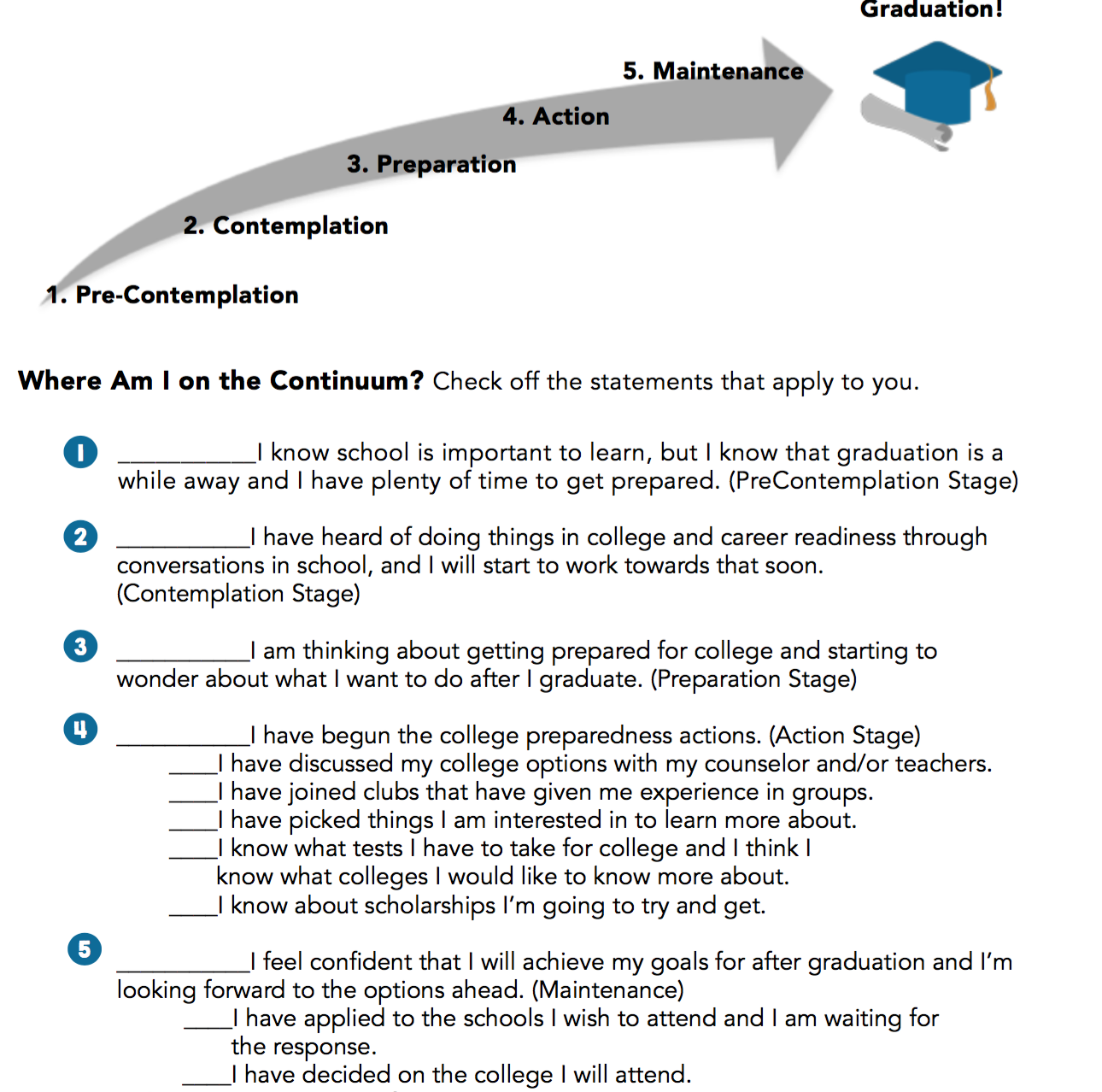 College and Career Readiness Continuum
[Speaker Notes: THIS IS WHERE MANY STUDENTS WILL REALIZE ALL THAT LIES AHEAD AND HOW THEY WILL BE ABLE TO TAKE STEPS TO MAKE THEIR GOALS AND PLANS!
Page 3 in the student book displays a graphic of the continuum and a check list so that students may indicate by marking which statements apply to their thoughts and/or actions in their process and progress preparing for graduation and college. Share with students that the largest number (between 1 and 5) they can check off on the list of questions correlates directly with where they fall in the Stages of the College Preparedness Continuum. 
To support English Language learners, read each stage and pause to clarify what each step or activity means. 
Discussion of Continuum after self evaluation: 
Segue with the idea that the time leading to graduation includes the plans for students’ lives after graduation. After the discussion, reference the inside back cover of the student book for the correlation of the continuum stages. Some of the tasks and suggestions on the CCRC will be specifIc to actions relating to college and others will be activities that should make their high school a better experience for them.]
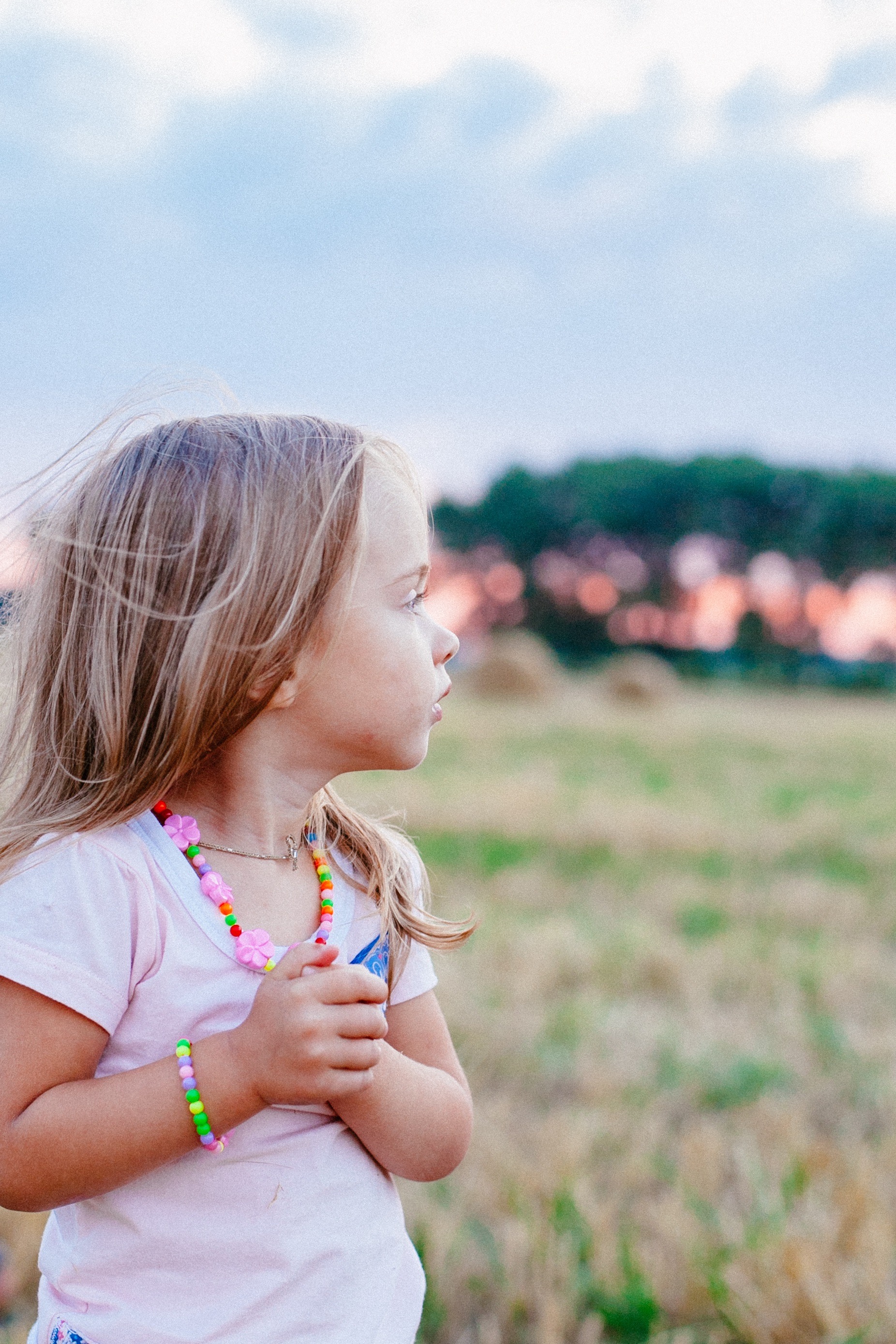 Where Do You Start?
Set Your Goals
Aim High
Look for Support
Have an Action Plan
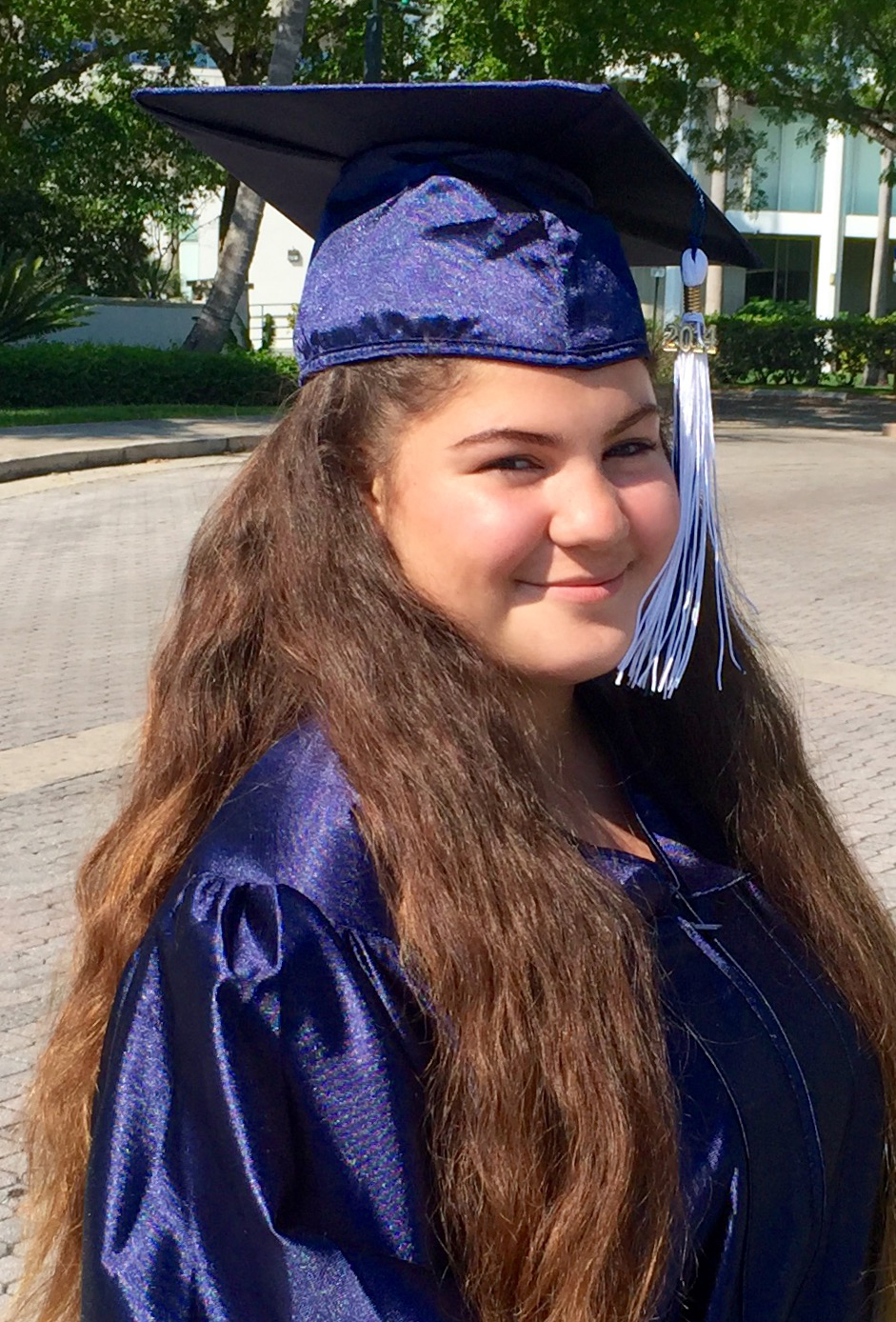 [Speaker Notes: Nothing has to be done in one day, and assure students they should have time to begin to work on their action plans.  This program will support the steps needed to be taken so that they can maximize their success!]
Reflection 1 – p.9
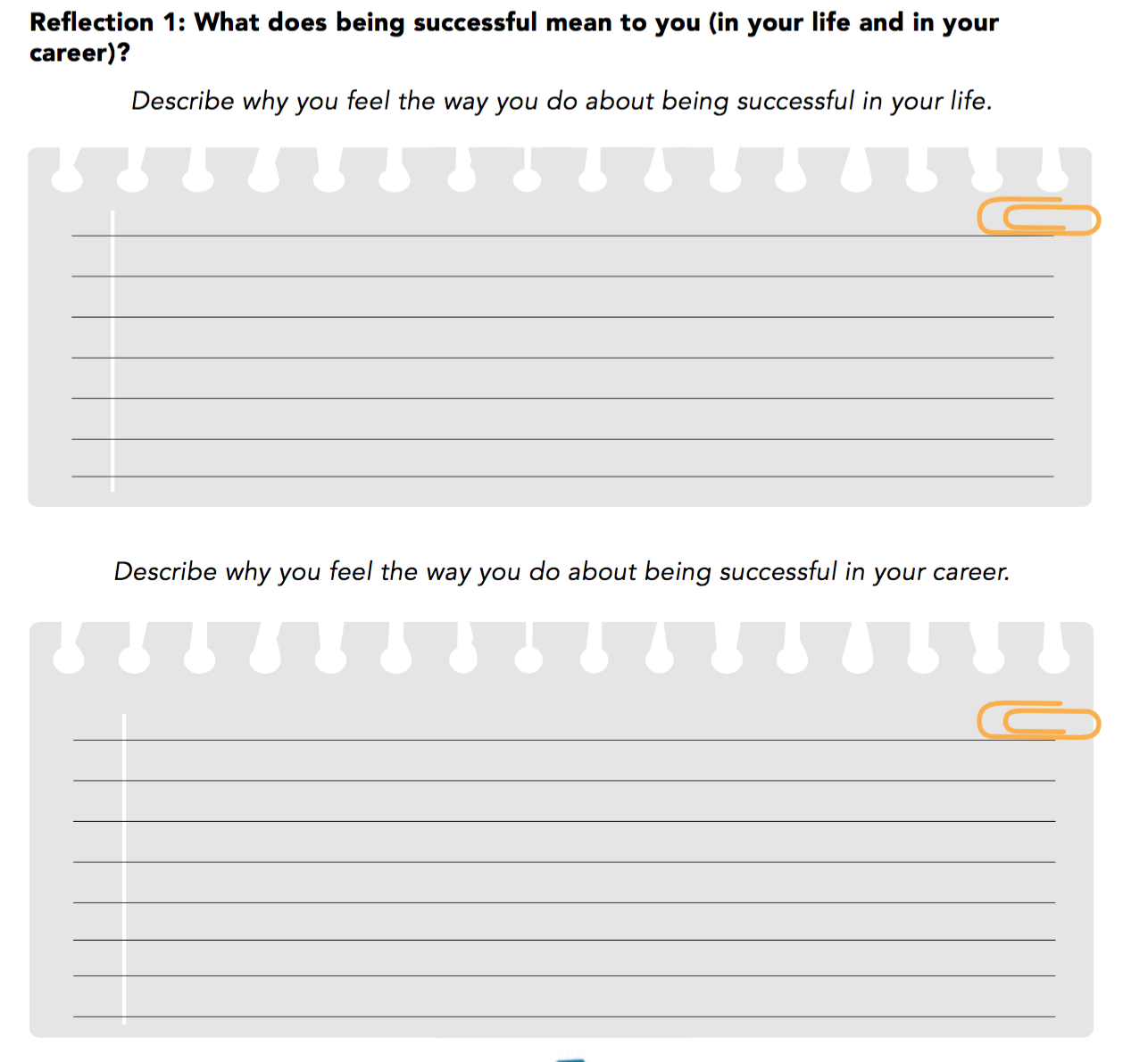 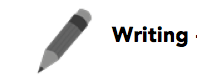 [Speaker Notes: After the previous discussion from the items on the college and career readiness continuum, read the Reflection prompt on page 9 of student IDEAS book. Ask students to spend 3-5 minutes thinking and writing their answers in about 30 words or less. Clarify that it is a two-part question. 
Have them share with a peer in the class for about 30 seconds and then invite the group to volunteer their answers as a group discussion. 

In a workshop setting, and if time allows, document and digest what student responses are, so they can notice how similar or different their peers thinking is from their own. On a chart, have them share out and document as bulleted points the “definition of success”. Separate out life and career success objectives. See facilitator guide for some examples of possible answers given by students:  What does being successful mean to you - (in both your life and in your career?)]
For Your SUCCESS!!
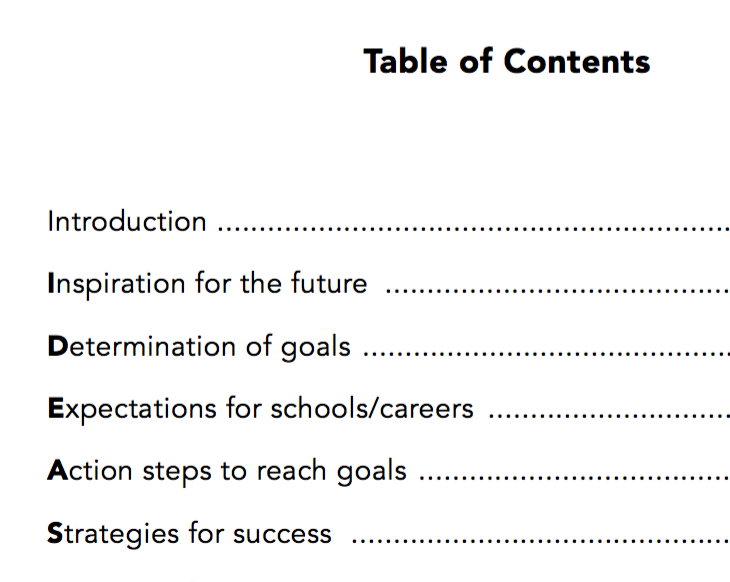 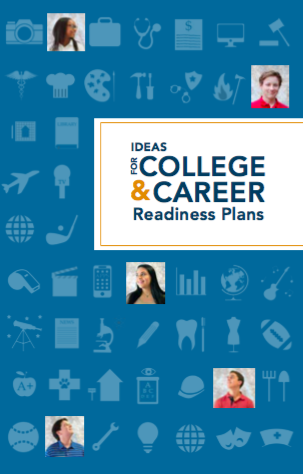 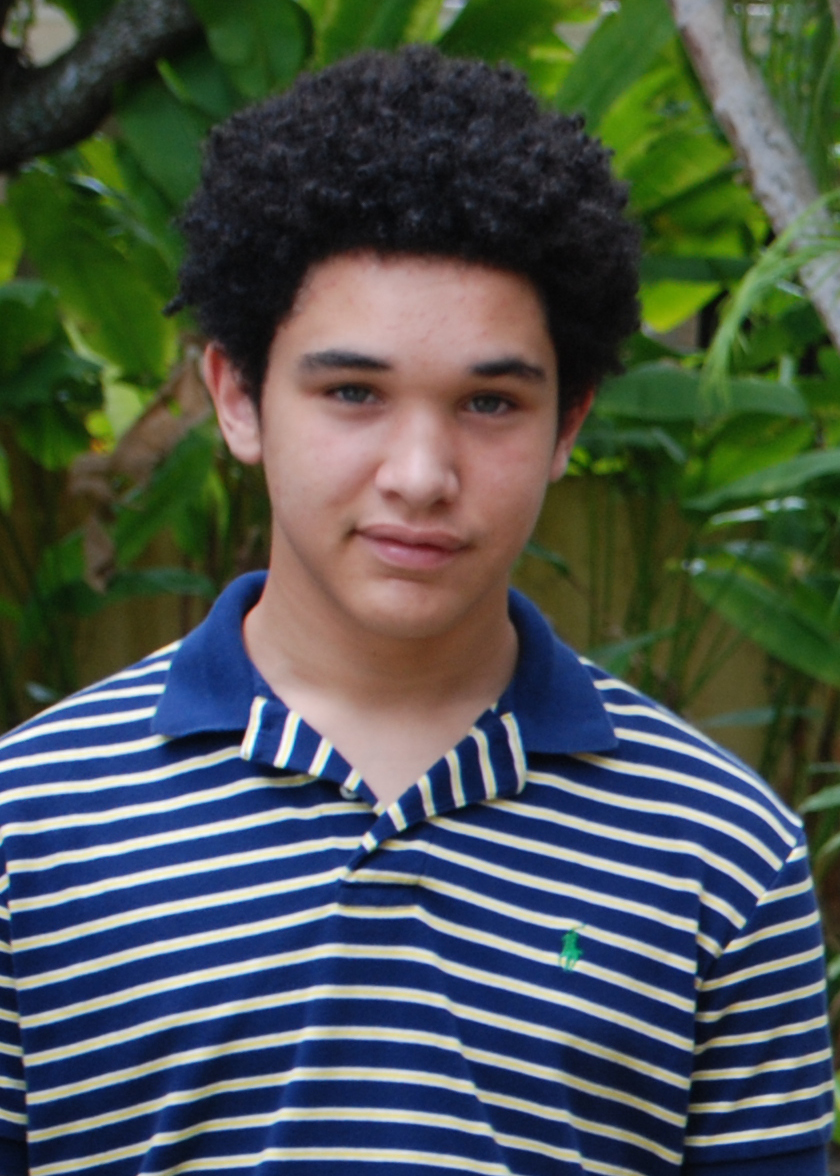 [Speaker Notes: Share with students that they have this tool, that they should value for not only what they are going to put into it, i.e., their thoughts, but also for what they are going to get out of it, in the way of information.  Go back to the Table of Contents.  Share that they are going to learn about ways to learn more about what they want, to make their goals, where they can get help, more information, and an orientation as to what will be expected on their way to graduation.  They will also have a chance to learn about many possible choices they have in their futures.  

If there is time, have students look at the front cover and ask them to identify what the icons mean on the page.  There may be more than one right answer- and this list of descriptions may not be exhaustive:  
From left to right in rows they are:  Row 1: Photography, Briefcase (for business or sales), Bank report, computers, judge.  Row 2: Medical, chef, painter, carpenter/builder, police officer, mason, row 3: pilot/flight attendant, TV-Journalism/Camera/Director/Actor
Row 4: Global/Internet, Professional Golfer Row 5: Sports/Referee/Athlete/Coach, Film/Commercials/ App Developer, Graphs-Economist/Manager, Globe: Travel/Historian, Musician/Guitarist Row 6: Astronomer, JournalismEditor, Scientist, Writer, Dentist, Fashion Designer/Seamstress, Football/Sports, Row 7: Teacher/Principal, Veterinarian, Realtor, Ophthamologist/Eye Doctor, Contractor/Builder, Farmer/Agriculture/Husbandry, Row 8: Baseball/Softball, Appliance Repair/Engineer, Electrician, Social Worker/Negotiator/Mediator, Thespian/Actor, Clothing Designer/Seamstress]
Time to Debrief
Today I learned:
1. ______________________
2. ______________________
3. ______________________
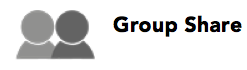 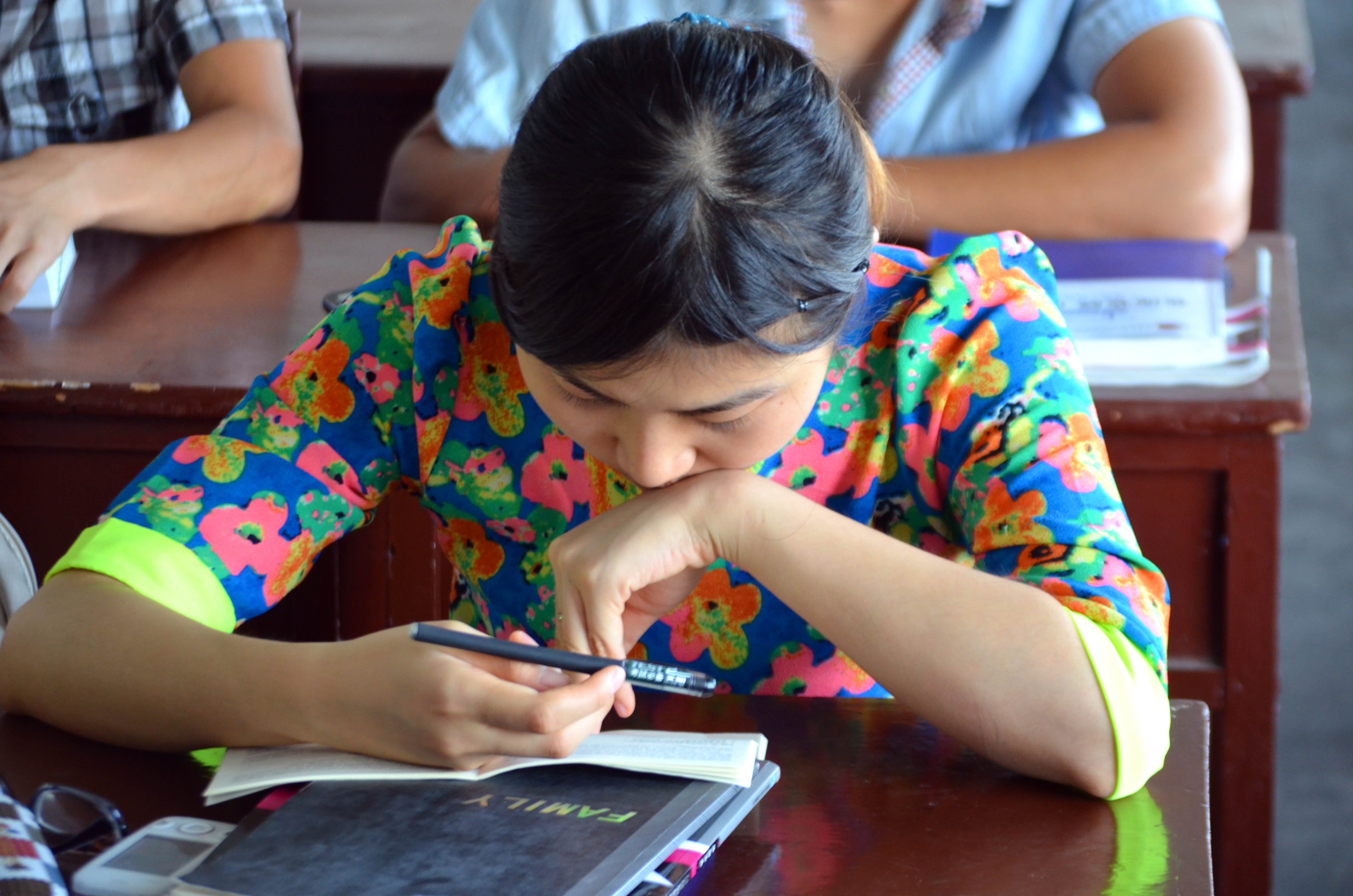 [Speaker Notes: Ask students to take two minutes to write down three points they learned about today. These responses can be dated and written in the notes section of the student book which begins on page 62. Have several volunteers read their answers to the class.  In a large group, have them partner share first, then ask teams to share with the class.]
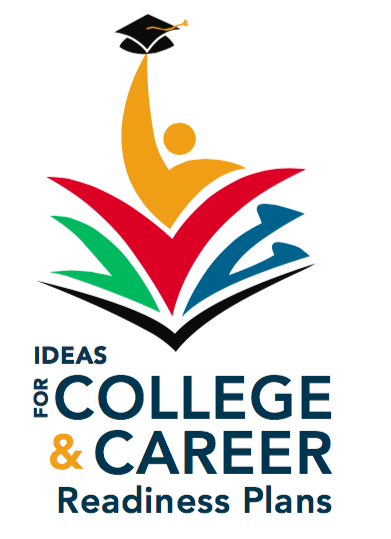 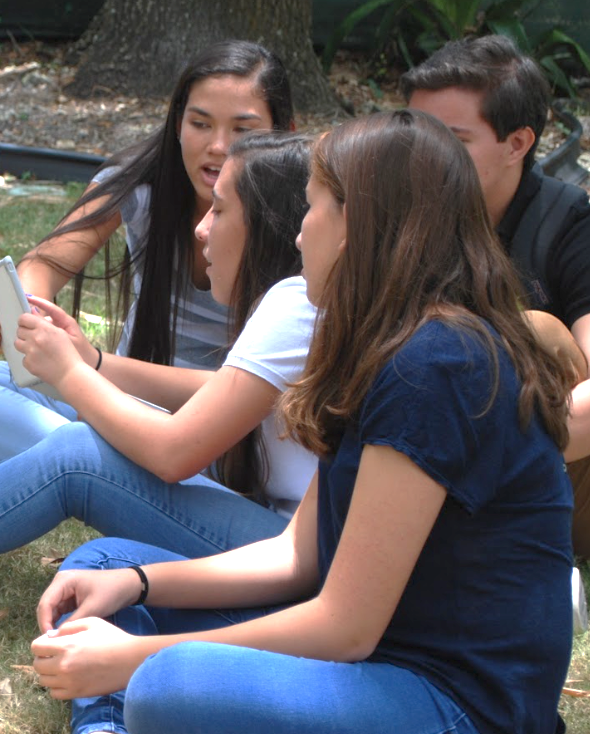 INSPIRATION DETERMINATION EXPECTATIONS ACTION STRATEGIES
A Path for Students’ Success
[Speaker Notes: Let students know:
The next session is called INSPIRATION and will provide support in planning your futures]